LOS COLPORTORES EVANGÉLICOS
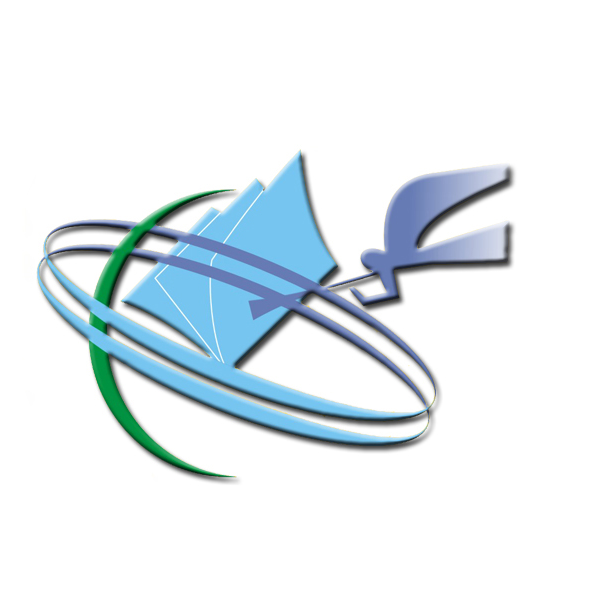 CAPÍTULO 3
FE
SISTEMA DE LAS PUBLICACIONES DE LA DIVISIÓN INTERAMERICANA

Se establece el Sistema de Publicaciones de la División Interamericana, como un  conjunto de elementos integrados entre sí, mediante una reglamentación que los une y organiza, con el propósito de cumplir con la misión de la Iglesia a través de publicaciones misioneras, tanto para la Iglesia como para el público en general.
El Sistema de las Publicaciones de la División Interamericana, está  dedicado a la proclamación del Evangelio Eterno y a la edificación de la Iglesia Adventista del Sétimo Día en su territorio,  (RO DIA  N 03 pág. 464).
DEPARTAMENTO DEL MINISTERIO DE PUBLICACIONES
Está dedicado a la proclamación del Evangelio Eterno y a la edificación de los miembros de la Iglesia Adventista en el territorio de la División Interamericana. 
Lidera el trabajo de los colportores evangélicos, prepara materiales para promover entre los miembros de iglesia la creación de un ejército de Colportores Evangélicos, motivados por el cumplimiento de la misión de la Iglesia mediante la diseminación de las publicaciones de la Iglesia Adventista
Crea estrategias para reclutar, capacitar el personal, entrenar, promover, supervisar y evaluar a los nuevos Colportores. 
Además, supervisa los planes de acción y el liderazgo profesional de los Directores del Ministerio de Publicaciones de las Uniones para que las actividades de ellos estén en armonía con los lineamientos que establece este reglamento, (RO DIA  N 03 pág. 464).
Departamento de Publicaciones y el Colportor Evangélico. 

La coordinación de las actividades descritas con anterioridad, se orientan para que el contacto del colportor con el usuario final,  sea una experiencia misionera redentora (RO, N 03 01, pág. 464)
[Speaker Notes: Despertar vocaciones misioneras entre la feligresía de la Iglesia, para que, haciendo uso de las publicaciones de la Iglesia Adventista del Séptimo Día, miles de miembros fieles de la Iglesia se sumen al ejército de Colportores Evangélicos para llevar y proclamar el Evangelio Eterno en cada rincón de Interamérica.  La sierva del Señor declara: “….se me ha indicado que la obra del colportaje ha de revivir y ha de ser llevado adelante con éxito creciente. Es la obra del Señor, y los que la emprendan con fervor y diligencia recibirán una bendición”. (R&H. 1903).
Promover la integración de la acción evangelizadora del ejército de Colportores Evangélicos con la iglesia por medio de las actividades estructuradas que realiza cotidianamente para cumplir con su misión.  “La Iglesia de Cristo sobre la tierra fue organizada con propósitos misioneros, y el Señor desea ver a la Iglesia entera ideando formas y medios por los cuáles los encumbrados y los humildes, los ricos y los pobres, puedan escuchar el mensaje de la verdad.” (T6. Pág. 29)
Estimular la distribución masiva de literatura misionera a través de los miembros de la iglesia para alcanzar a las personas que no conocen a Jesús.  Estos esfuerzos evangelísticos será impulsado y promovido, por los pastores y los colportores.  La sierva de Dios afirmó que “Las publicaciones han de multiplicarse y esparcirse como las hojas del otoño.” (R&H 18780).  Además, resaltó el valor de esparcir la literatura en los hogares: “Es cierto que después de haber comprado los libros, muchas personas los guardarán en su biblioteca o los dejarán sobre la mesa, y raras veces los leerán.  Mas Dios cuida de su verdad y llegará el día en que esos libros se buscarán y se leerán...” (CE, p. 208)
Incentivar la distribución y adquisición de las publicaciones por los miembros de la Iglesia como un medio de edificar su vida espiritual y motivarlos al conocimiento del plan de Dios para su desarrollo y madurez.  “Las páginas impresas que salen de nuestras Casas Publicadoras, deben preparar a un pueblo para ir al encuentro de su Dios.” (JT Pág. 140)
Incentivar entre la feligresía la participación en proyectos misioneros donde la intención sea la distribución de publicaciones como medio de siembra de la verdad, para que queden como mensajeros silenciosos en los hogares para hacer su obra al fin del tiempo.  “…La distribución de nuestras publicaciones es un medio por el cual el mensaje ha de proclamarse. Que cada creyente disemine folletos y libros que contienen el mensaje para este tiempo.” ( SC Pág. 181) “Más de mil personas se convertirán en un solo día, la mayor parte de las cuales adjudicarán sus primeras convicciones a la lectura de nuestras publicaciones.” (CE 209,210).   RO  N03 01 páginas 464, 465.]
El Colportor EvangélicoDefinición  Ministerio-1
Un misionero que estando en perfecta armonía con las normas y doctrinas de la Iglesia, y sintiendo una vocación misionera, se consagra a propagar los principios de la fe y creencias adventistas mediante las publicaciones que produce la Iglesia, (RO N 03 05 pág. 465).
El Colportor Evangélico. Definición y Ministerio-2
Desarrolla su ministerio, adquiriendo de las Sucursales y Librerías que operan en el territorio de la División, materiales y publicaciones religiosas que contienen la verdad, tales como Biblias, libros de salud, familia, moral, educativos y revistas, para venderlos al público con el objetivo de trasmitir a sus semejantes el Evangelio Eterno que trae salvación y esperanza, bienestar físico y espiritual.
El Colportor es un líder en la iglesia local, reconocido por su trabajo misionero, que debería llevar el cargo de Director del MP de la Iglesia Local con la finalidad de ser el promotor y proveedor de todos los materiales impresos o electrónicos, libros, revistas y folletos para el consumo de los miembros de la iglesia para su desarrollo personal y espiritual.
El Colportor Evangélico. Definición y Ministerio-3
Su trabajo lo realiza en armonía y consulta con el pastor, y por medio de las juntas locales establecidas para el caso. 
Si hay más de un colportor regular, la Junta  de la iglesia elegirá a uno de ellos para realizar esta función por el período que establecen los reglamentos.
El trabajo del Colportor Evangélico Plataforma Misional
El Colportor Evangélico desarrolla su trabajo misionero en armonía con lo estipulado en este reglamento y como parte integral del SP de la División Interamericana (N02 03). 
El contacto entre el Colportor Evangélico y el usuario de las publicaciones misioneras… se llevará a cabo sobre una plataforma profesional y deberá ser una experiencia que tienda a una relación sustentada en principios cristianos,  de tal forma que el nombre de Dios sea glorificado, dando evidencias de un testimonio del poder de Dios bajo la influencia del Espíritu Santo y de una experiencia de relación personal y transformadora con Cristo, (RO, N 03 06, pág. 466).
Deberes Profesionales de los Colportores Evangélicos.
1.  El trabajo del Colportor Evangélico, se ubicará en cualquiera de los niveles y/o rangos que defina este reglamento y comprenderá lo siguiente:
Vender todas las publicaciones que la Casa Publicadora distribuye dentro del territorio que le ha sido asignado.
Visitar los hogares, empresas y centros de negocios dentro del territorio asignado con el fin de distribuir las publicaciones seleccionadas para llevar a cabo su labor evangelizadora.
Al contactarse con las personas en su trato profesional de ventas, realizará un trabajo misionero mostrando a Jesús como nuestro Salvador.
Orar con sus clientes y los interesados en el mensaje de salvación señalándoles al Cordero de Dios.
Programar estudios bíblicos con los interesados en la búsqueda de la verdad.
Promoverá constantemente la distribución y adquisición de folletos o cartillas de Escuela Sabática, folletos para niños y jóvenes, revistas de suscripción, matutinas, libros misioneros, biblias de evangelismo y todo material producido por las Casas Publicadoras impreso o electrónico que edifique la fe de los miembros de iglesia.  Este trabajo lo hará el Colportor escogido por la Junta de la iglesia local para este fin.
2  Fuente de Motivación
El Colportor Evangélico buscará continuamente motivación en los principios espirituales enunciados en las Sagradas Escrituras, en los escritos del Espíritu de Profecía y otros libros seleccionados sugeridos por el Departamento del Ministerio de Publicaciones de la División.
3. Área de Jurisdicción
A fin de mantener la unidad y el buen orden del SP, el Colportor Evangélico desempeñará su actividad misionera en el área asignada por el SP de su Campo Local.
4. Nombres de los Interesados
Para facilitar la asistencia de los interesados en el mensaje adventista, el Colportor Evangélico entregará al pastor o ancianos de la iglesia local los nombres y direcciones de las personas que hayan demostrado interés en el evangelio y en el estudio de la Biblia.
5. Colaboración con la Iglesia
Se espera que el Colportor Evangélico mantenga su feligresía en regla en la iglesia local de su territorio asignado y colabore con ella activamente en sus actividades diversas sin perjuicio del colportaje.
6. Participación en campañas  de evangelización.
Para el bien de los Colportores Evangélicos, se espera que participen en campañas de evangelización que se llevan a cabo en el Campo Local donde están desempeñando su actividad profesional.
7. Comunicación al Ausentarse
El Departamento del Ministerio de Publicaciones del Campo Local estará en permanente comunicación con los Colportores Evangélicos, y de esta misma manera  se espera que ellos den conocimiento al Departamento de sus eventuales ausencias de su área de actividades misioneras de trabajo con las publicaciones.
8. Al Desligarse del Colportaje
Cuando el Colportor Evangélico se desliga del Colportaje, entregará al Departamento del Ministerio de Publicaciones: autorizaciones, licencias, credenciales y otros materiales que le hayan  concedidos, que lo identificaban como Colportor; y le será prohibido, en cualquier ocasión, donarlos, prestarlos o cederlos a terceros.
9. Colportor de Área Especial
Antes de dirigirse a algún lugar fuera de su área asignada de trabajo, el Colportor Evangélico deberá hacer los debidos arreglos con la Organización que lo supervisa.
10. Dedicación.
El Colportor Evangélico Regular necesita mantener el debido equilibrio en su trabajo.  Siendo que su relación con la Iglesia es el de un profesional, deberá dedicar la mayor parte de su tiempo a la venta de las publicaciones que incluye libros, revistas y Biblias al público externo en hogares, negocios y empresas donde no se conoce el evangelio de salvación dentro del territorio que se le ha asignado.  Además, dedicará otra parte menor de su tiempo a promover y distribuir los materiales necesarios para el consumo de los miembros de las iglesias locales..
11. Respeto de la autoridad en la Iglesia.
El Colportor respetará la autoridad de la Junta de su Campo Local, del Director de Publicaciones al que responde, del Gerente o Supervisor de la Sucursal o Librería donde se abastece de materiales,  y de los Directores Asociados que lo supervisan y dirigen.
12. Usar el libro El Colportor Evangélico como manual para su trabajo.
El colportor deberá ser leal y seguir los métodos cristianos recomendados en el libro El Colportor Evangélico y los sugeridos por sus directores.
13. Diligencia en el trabajo
Mostrará diligencia y trabajará en forma ordenada y cabal en su territorio, y sólo con las materiales y publicaciones que se le asignen.
14. Territorio asignado.
Limitarse a trabajar en el sector que se le asigne, sin entrar en territorio de otros compañeros.  Apartarse de esta regla será motivo de una sanción financiera
15. Precios de venta
Al vender sus materiales y publicaciones deberá hacerlo usando los precios de ventas establecidos por la Sucursal o Librería donde se abastece de estos productos.
16. Exclusividad de los materiales asignados
Vender exclusivamente las publicaciones que le hayan autorizado y no dedicarse a otra actividad lucrativa.
17. Informes
Enviar al Director del Departamento del Ministerio de Publicaciones del Campo Local un informe mensual de su trabajo realizado usando el formato de reporte que se le provea.
18. Número de reportes anuales
Enviar 12 informes mensuales cada año. Esto incluye el tiempo empleado en asambleas de colportaje, vacaciones, enfermedad, o cuando el Colportor no haya podido trabajar por una o más semanas. El Colportor debe indicar la causa que le impidió realizar su trabajo.  Esta información será de utilidad para el cálculo de sus beneficios.
19. Horas semanales de trabajo
Dedicar por lo menos 40 horas por semana de trabajo para distribuir publicaciones denominacionales.
20. Cálculo de sus horas de trabajo.
Calcular sus horas de trabajo desde que sale de su hogar y/o alojamiento hasta terminar su última presentación.
21. Talonario de pedidos.
Devolver a la Sucursal o Librería todos los talonarios de pedidos una vez usados, juntamente con los recibos cancelados.
22. Diezmos y ofrendas.
El Colportor Evangélico, como fiel miembro de Iglesia, deberá devolver sus diezmos y ofrendas producto de su trabajo, en el Campo Local donde desempeña su función profesional.
Categorías o clases de Colportores Evangélicos.
Clasificaciones de Colportor Evangélico Regular
Normas y procedimientos para la Investidura de los Colportores Evangélicos.

 La Junta del SP del Campo Local es el órgano que toma la decisión de conceder o cancelar la investidura a un Colportor Evangélico Regular. Sus deliberaciones serán, en la jurisdicción de la Iglesia, eclesiásticamente finales.  Esta misma organización podrá votar ordenarlo al ministerio del  Colportaje de acuerdo a los lineamientos y prácticas de la División Interamericana.
Validez de Licencias y Credenciales. 

Las autorizaciones, Licencias y Credenciales, tendrán validez exclusiva para el ejercicio en el cual hayan sido otorgadas. Caducarán automáticamente en la fecha establecida como término final. Tendrán duración limitada y renovación periódica. Serán modificados o cancelados según la decisión de la Junta del SP del Campo Local, que tendrá en consideración factores tales como: ética denominacional, testimonio personal, identificación con los objetivos misioneros, normas y principios de la Iglesia, consagración y dedicación completa.
Voto Compromiso y Dedicación al Ministerio de las Publicaciones.  
Cuando el Colportor Evangélico Regular acepta la invitación para dedicarse en exclusividad a la sagrada vocación del Ministerio de las Publicaciones, lo hace después de que el Director del Departamento del Ministerio de Publicaciones del Campo Local ha tenido varias pláticas privadas con él, donde le ha explicado las responsabilidades, obligaciones y derechos a ciertos beneficios que conlleva la dedicación a este Ministerio.  Le explicará, además, en que consiste la dedicación en exclusividad a este Ministerio y la responsabilidad de representar a la Iglesia Adventista del Séptimo Día  ante autoridades, empresas,  público en general y la iglesia misma.  El testimonio cristiano que mediante sus relaciones profesionales resultantes con el contacto directo con toda persona,  será determinante para la ostentación de este privilegio de ser un Colportor Evangélico Regular.
Voto Compromiso y Dedicación al Ministerio de las Publicaciones.  
Cuando el Colportor Evangélico Regular acepta la invitación para dedicarse en exclusividad a la sagrada vocación del Ministerio de las Publicaciones, lo hace después de que el Director del Departamento:

Ha tenido varias pláticas privadas con él, 

Le ha explicado las responsabilidades, obligaciones y derechos a ciertos beneficios que conlleva la dedicación a este Ministerio.  

Le explicará  en que consiste la dedicación en exclusividad a este Ministerio y la responsabilidad de representar a la Iglesia Adventista   ante autoridades, empresas,  público en general y la iglesia misma.
Colportor Evangélico Aspirante o Principiante- Requisitos- 1 (RO  N03 17, págs. 472, 472)
De preferencia, haber sido un Colportor Evangélico Ocasional, de tal forma que ya conozca los elementos básicos de la profesión y del  ministerio al que ha sido llamado. 
Demostrar que es un fiel cristiano, que ama a Jesucristo, y que fue llamado por Dios mediante su vocación, diligencia misionera y ardiente deseo de salvar personas mediante el Colportaje Evangélico.
Ser miembro bautizado de la Iglesia Adventista del Séptimo Día, y estar en perfecta armonía con sus normas y principios.
Obtener una recomendación por escrito de la Junta de Iglesia de la cual es miembro y que esté firmada por el pastor distrital.
Colportor Evangélico Aspirante o Principiante- Requisitos- 1 (RO  N03 17, págs. 472, 472)
Saber presentar con claridad las enseñanzas y prácticas de la Iglesia Adventista del Séptimo Día. 
Ser consagrado a la oración, al estudio de la Biblia y a los escritos del Espíritu de Profecía. 
Donar voluntaria y fielmente a la Iglesia el Diezmo, según el voto espontáneo del Colportor Evangélico.
Asumir y cumplir los compromisos en forma responsable y dedicada. 
Demostrar, por su cortesía, modestia y lenguaje, los elevados principios cristianos, y ser ejemplo entre los fieles.
Estudiar, perseverar, trabajar.
Presentar un certificado médico, de él o de la esposo(a), que certifique que son aptos para el Colportaje.
Colportor Evangélico Aspirante o Principiante-Requisitos-3
Asumir y cumplir los compromisos en forma responsable y dedicada. 
Solicitar el ingreso en el Colportaje Evangélico por escrito (a mano).
 Haber firmado el voto por Dedicación y Compromiso Eclesiástico al Misterio de las Publicaciones.
Comprobar si está inscrito ante el Seguro Social del país  en la categoría de profesional de sostén propio.
 Haber participado exitosamente en el Curso Básico e Inicial, además de seminarios de capacitación, entrenamiento y motivación de acuerdo al criterio del Director del Departamento del Ministerio de Publicaciones a fin de cumplir con las características y condiciones mínimas necesarias. 
Haber leído el libro El Colportor Evangélico  y otros libros recomendados por el Departamento de Publicaciones.
OTROS ASUNTOS
Se llevará a cabo una ceremonia religiosa de dedicación para los Colportores en la Iglesia Local 
Se le debe asignar el territorio de trabajo para los Aspirantes o Principiantes.
REQUISITOS  PARA MANTENER O ASPIRAR AL ESTATUS DE COLPORTOR EVANGÉLICO ASPIRANTE O PRINCIPIANTE
Este estatus lo define primariamente como un Colportor Evangélico de nuevo ingreso y recibe una credencial.
La Junta del SP del  Campo Local determina el período de prueba para este tipo de estatus.
La edad máxima recomendable para ejercer este ministerio la define la Junta del SP de la División.
Haber participado exitosamente en el Curso Básico e Inicial .
Haber logrado y mantenido un nivel de ventas mínimo, 
Haber demostrado orden en el manejo de los reportes requeridos por sus supervisores.
Al expirar el período de prueba se estudiará el caso para ver si cumple las condiciones para aspirar al  estatus de Colportor Evangélico Licenciado.
Colportor Evangélico con Licencia. Calificaciones.
Demostrar, durante un período mínimo establecido por la Junta del SP del que fue llamado por Dios al Colportaje Evangélico.
Dedicar su vida, de todo corazón, al Colportaje.
Devolver voluntaria y fielmente a la Iglesia el Diezmo.
Haber demostrado capacidad de mantenerse dignamente por medio del Colportaje Evangélico.
Haber trabajado durante su tiempo de prueba, un promedio mensual de 133 horas. 
Haber alcanzado un promedio mensual de compras a la Sucursal o Librería, por encima del nivel mínimo establecido  por la Junta del SP de su Campo Local.
Haber participado activamente en las actividades propias y espirituales programadas por Ministerio de Publicaciones del Campo Local.
Renovación de la investidura del Colportor Licenciado. Calificaciones
Al pasar el período de prueba  podrá calificar para recibir la categoría de Colportor Evangélico Licenciado.
Mantener su calidad de miembro  de la iglesia y testificar de su vocación al Colportaje Evangélico.
Cumplir satisfactoriamente las normas y los requisitos inherentes al grado de Licenciado en el Colportaje Evangélico.
Enviar regularmente el informe de las actividades evangélicas y de asistencia espiritual a los interesados en la Iglesia Adventista del Séptimo Día. 
Comprobar el cumplimiento correspondiente a sus exigencias fiscales como profesional de sostén propio.
Renovación de la investidura del Colportor Licenciado. Calificaciones
Mantener su calidad de miembro  de la iglesia y testificar de su vocación al Colportaje Evangélico.
Cumplir satisfactoriamente las normas y los requisitos inherentes al grado de Licenciado en el Colportaje Evangélico.
Enviar regularmente el informe de las actividades evangélicas y de asistencia espiritual a los interesados en la Iglesia Adventista del Séptimo Día. 
Comprobar el cumplimiento correspondiente a sus exigencias fiscales como profesional de sostén propio.
FE